ΔΙΠΛΩΜΑΤΙΚΗ ΕΡΓΑΣΙΑ
ΣΧΕΔΙΑΣΗ ΑΝΘΡΩΠΟΛΟΓΙΚΟΥ ΝΤΟΚΙΜΑΝΤΕΡ ΜΕ ΤΗΝ ΜΕΘΟΔΟ ΤΩΝ ΣΧΕΔΙΑΣΜΑΤΩΝ
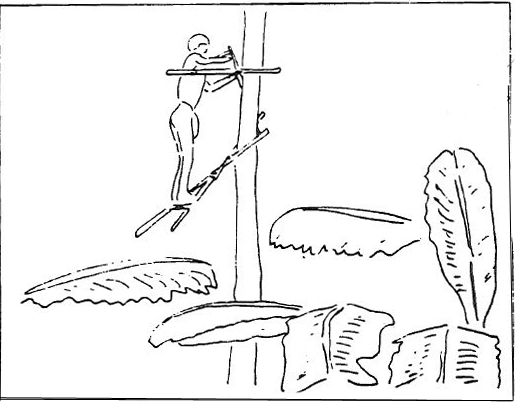 ΤΖΕΡΜΠΗ ΚΩΝΣΤΑΝΤΙΝΑ   DPSD01063
ΛΟΓΟΙ ΕΠΙΛΟΓΗΣ ΤΟΥ ΘΕΜΑΤΟΣ
Αγάπη για τον κινηματογράφο. 
Ιδιαίτερο ενδιαφέρον για τα ανθρωπολογικά και εθνογραφικά ντοκιμαντέρ.
Ενασχόληση με χορό και performance art. 
Ανάγκη ανακάλυψης άλλων πολιτισμών και διεύρυνσης οριζόντων.
Φιλοδοξία να συνδυάσω τα παραπάνω για να χρησιμοποιηθούν από επαγγελματίες αλλά ακόμη και ατομικά.
ΚΑΤΕΥΘΥΝΣΕΙΣ ΚΑΙ ΣΤΟΧΟΙ ΤΗΣ ΜΕΛΕΤΗΣ
Επισκόπηση της θεωρίας: καθώς μιλάμε για θεωρητική προσέγγιση του θέματος.  Βασικοί ορισμοί και έννοιες συνδυάζονται με παράγωγο το ανθρωπολογικό ντοκιμαντέρ και τις υπό ενότητες του. 
Αντικείμενο σχεδίασης ντοκιμαντέρ: παρουσιάζονται οι στόχοι του ντοκιμαντέρ και οι διαφορές του από τις μυθοπλαστικές ταινίες ή τυχόν συνδυασμοί τους. Δίνεται έμφαση στο μοντάζ, τις γωνίες λήψης και τις ειδικές κινηματογραφικές διαδικασίες. 
Κατανόηση μεθοδολογιών κινηματογράφησης: μελέτη ανθρώπινης στάσης και χειρονομίας. Βασικές μέθοδοι υλοποίησης ανθρωπολογικής ταινίας σε γενικό επίπεδο. Σε ειδικό επίπεδο παρουσιάζονται οι 3 τεχνικές με έμφαση και ανάλυση της μιας από αυτές, καθώς συσχετίζεται με την αρχική μου επιδίωξη συνδυασμού κινηματογράφου και κίνησης
ΚΑΤΕΥΘΥΝΣΕΙΣ ΚΑΙ ΣΤΟΧΟΙ ΤΗΣ ΜΕΛΕΤΗΣ (2)
Κατανόηση της μεθόδου των σχεδιασμάτων: ορισμός της μεθόδου, γιατί χρησιμοποιείται και που. Επίσης δίνονται δυο παραδείγματα εφαρμογής της το ένα σε συνδυασμό με σωματική τεχνική και το άλλο αφορά την κινηματογράφηση μιας χειροτεχνικής δραστηριότητας και εμπεριέχει και τις 3 τεχνικές.
Συσχέτιση μεθόδου με σχεδίαση και υλοποίηση ταινίας.  Το δεύτερο παράδειγμα που χρησιμοποιήθηκε για την κατανόηση της μεθόδου, αναλύεται για να μας γίνει κατανοητός ο τρόπος σχεδίασης του όπως μας τον αναφέρει ο κινηματογραφιστής.
ΜΕΘΟΔΟΛΟΓΙΑ ΕΡΕΥΝΑΣ
Εντοπίστηκαν οι έννοιες που θα μας απασχολούσαν στην πορεία της εργασίας και συγκεντρώθηκαν για να δημιουργηθεί η αρχική δομή 
Αναζητήθηκε η σχετική βιβλιογραφία- κυρίως ξενόγλωσση γι αυτό και συνεργάστηκα με μεταφράστρια 
Παράλληλη εξέλιξη κεφαλαίων για να υπάρχει γενική εικόνα της εργασίας κάθε φορά που προέκυπταν νέες πληροφορίες.
Αλλαγή της δομής και αφαίρεση μη απαραίτητων πληροφοριών 
Τα βασικά κεφάλαια που αφαιρέθηκαν αφορούσαν: 1) χορομετρικές έννοιες ως ιδανικό παράδειγμα εφαρμογής της μεθόδου και λήψης συμπερασμάτων πάνω σε ανθρωπολογικές έννοιες και 2) σχεδίαση και υλοποίηση ταινίας μικρού μήκους με αυτήν την μέθοδο.
ΔΥΣΚΟΛΙΕΣ ΠΟΥ ΣΥΝΑΝΤΗΣΑ ΚΑΤΑ ΤΗΝ ΕΡΕΥΝΑ
Αρκετή ξενόγλωσση βιβλιογραφία και κυρίως γαλλική με αποτέλεσμα να είναι πιο χρονοβόρα η μελέτη γιατί περιλάμβανε μεταφράσεις
Χορομετρική βιβλιογραφία: προβληματική πρόσβαση.
Έλλειψη αρχείου ταινιών 
Ελληνική βιβλιογραφία εκτός του τμήματος μας 
Έλλειψη εικόνων για να επεξηγηθεί καλύτερα η μέθοδος των σχεδιασμάτων
ΔΟΜΗ ΕΡΓΑΣΙΑΣ
ΠΡΩΤΟ ΚΕΦΑΛΑΙΟ:ορισμός ταινιών τεκμηρίωσης, βασική κατηγοριοποίηση, εκπρόσωποι του είδους, κατά πόσο έιναι επιθυμητή η παρέμβαση
ΔΕΥΤΕΡΟ ΚΕΦΑΛΑΙΟ: γεικές μέθοδοι σχεδίασης και υλοποίησης ντοκιμαντέρ, ειδικές κινηματογραφικές διαδικασίες, γωνίες λήψεις , βασικές κατευθυντήριες γραμμές. Μέθοδος σχεδιασμάτων.
ΤΡΙΤΟ ΚΕΦΑΛΑΙΟ: παραδείγματα ταινίων για να κατανοηθεί η μέθοδος στις σωματικές τεχνικές. Το πρώτο σε οικογενειακό περιβάλλον και το δεύτερο σε εργασιακό(Ανάλυση ταινίας). Συνεργασία κινηματογραφούμενων ποροσώπωκαι περιγραφή διαδικασιών.
ΑΠΟΤΕΛΕΣΜΑΤΑ ΕΡΕΥΝΑΣ
Το ντοκιμαντέρ τεκμηριώνει την ανθρώπινη ύπαρξη και τις δραστηριότητες του ανθρώπου. Με μια διαδικασία προσπαθεί να διερευνήσει τη θέση του καθενός μας στο κόσμο. Καταγράφει τη πραγματικότητα ενώ η μυθοπλασία τη δημιουργεί από την αρχή.
Ο κινηματογραφιστής επιλέγει κάποια πράγματα έστω και ασυνείδητα όπως π.χ. την γωνία λήψης, την ειδική άποψη με την οποία προσεγγίζει την αλήθεια
Χρήση συνεντεύξεων προφορικών και οπτικών ντοκουμέντων από την παρατήρηση και την έρευνα τα οποία επιλέγονται και τοποθετούνται ανάλογα για να δοθεί το κατάλληλο μήνυμα γι’ αυτό και ως ένα σημείο η παρέμβαση είναι αποδεκτή.
ΑΠΟΤΕΛΕΣΜΑΤΑ ΕΡΕΥΝΑΣ (2)
Κατά τους Marey και  muybridge η κίνηση έπρεπε να ακινητοποιηθεί για να προσεγγιστεί πιο αναλυτικά, ενώ για τον Renault ν’ αποκατασταθεί η δυναμική της δράσης με τα όργανα που διέθεταν.
Ανακαλύπτεται από τον Bergson: 
Η εικόνα- κίνηση που δεν είναι φωτογραφικό στιγμιότυπο αλλά δημιουργεί σχέση ανάμεσα στα μέρη ενός συνόλου 
Η εικόνα- χρόνος η οποία εκφράζει τη μεταβολή του όλου σε τέτοιο σημείο που τονίζεται η σχέση ανάμεσα στ’ αντικείμενα που το συνθέτουν, υπάρχει μια πορεία προς το απροσδόκητο μέσα από μια κίνηση συνεχόμενης δημιουργίας και επινόησης.
Στο παρελθόν προστίθεται Τρίτη διάσταση που το ζωντανεύει μέσω την κίνησης, χώρου, ήχου, σώματος, χρώματος αναμνήσεων 
Με το πέρασμα του χρόνου η αντικειμενική παρατήρηση εμπλουτίζεται περισσότερο με στοιχείο μυθοπλασίας και γίνονται προσπάθειες ανασύστασης γεγονότων . Ο Smith ανακάλυψε την βασική αρχή του μοντάζ συνδέοντας τα πλάνα ώστε να εναλλάσσονται τα κοντινά με τα γενικά πλάνα μες την ίδια σκηνή.
Κατά την σχολή Brighton έχουμε το μοντάζ ως αφήγηση( διευθετείται σε χρονολογική τάξη το κάθε πλάνο δημιουργώντας σεκάνς) και το μοντάζ ως συναίσθημα ( δημιουργία συγκεκριμένης εντύπωσης στον θεατή)
ΑΠΟΤΕΛΕΣΜΑΤΑ ΕΡΕΥΝΑΣ (3)
Μοντάζ Βερτόφ:
Επεξεργασία μιας στρατηγικής για το κινηματογραφικό γύρισμα
Η οργάνωση του ορατού κατά τη διάρκειά του
Παραγωγή ενώς συγκεκριμένου νοήματος με αφετηρία την ανεπεξέργαστη πρώτη ύλη της κινηματογραφημένης πραγματικότητας
ΑΠΟΤΕΛΕΣΜΑΤΑ ΕΡΕΥΝΑΣ(4)
Flaherty: 
Διάρκεια γυρίσματος 
Εγγύτητα και συνοχή χαρακτήρων 
Ρεαλισμό τεχνικών μέχρι και στη σκηνοθεσία
Παρουσία υλικού και φυσικού περιβάλλοντος που εντάσει τη δράση σε συγκεκριμένο πλαίσιο αναφοράς
ΑΠΟΤΕΛΕΣΜΑΤΑ ΕΡΕΥΝΑΣ (5)
Ο ρόλος της παρατήρησης αναντικατάστατος για αποκατάσταση των συλλογικών τελετουργικών των οποίων η άμεση παρατήρηση δεν μπορεί ν’ αγκαλιάσει όλες τις όψεις της.
Χρήση ειδικών κινηματογραφικών διαδικασιών : 
Η συγχρονισμένη επιβράδυνση ήχου και εικόνας για την μικροανάλυση τεχνικών σώματος και σχέσεων μεταξύ μουσικών και χορευτών στην εθνομουσικολογία
Επιτάχυνση για μακροανάλυση συμπεριφορών στο χώρο και στο χρόνο όπως αυτή της μετακίνησης πλήθους σε δημόσιους χώρους
ΑΠΟΤΕΛΕΣΜΑΤΑ ΕΡΕΥΝΑΣ (6)
Άμεσες εκδηλώσεις της ανθρώπινης δραστηριότητας αφορούν τις συμπεριφορές και οι έμμεσες τ’ αντικείμενα ή τα αποτελέσματα  της δραστηριότητας της οποίας αποτελούν το ίχνος
Αυτό που μένει εκτός κάμερας δεν οριοθετείται
ΑΠΟΤΕΛΕΣΜΑΤΑ ΕΡΕΥΝΑΣ(7)
Δύο τρόποι μελέτης στάσης και χειρονομίας:
Στάση διαδέχεται τη χειρονομία όταν το σώμα περνάει από την κίνηση στην ξεκούραση
Η αντιμετώπιση της δραστηριότητας έγκειται στο να δει μέσα από τη στάση την ένταση που διατηρεί το σύνολο του σώματος σ’ όλες τις συνθήκες χάρη στη σχετική ακαμψία του μυοσκελετικού μηχανισμού 
Αποτελεσματικό περιβάλλον:  Τα στοιχεία των οποίων η παρουσία είναι άμεσα απαραίτητη για την πραγματοποίηση της δραστηριότητας του προσώπου
Περιθωριακό περιβάλλον στοιχεία χωρίς άμεσα απαραίτητη παρουσία
Έκθεση: κινηματογράφηση αφού έχει χρησιμοποιηθεί για μεγάλο χρονικό διάστημα απευθείας παρατήρηση και προφορική έρευνα. Τα δεδομένα κατευθύνουν την παρατήρηση 
Εξερεύνηση :
 ύπαρξη επαναλαμβανόμενων διαδικασιών 
Τεχνική δυνατότητα επανάληψης συνεχούς εγγραφής αυτών των διαδικασιών .
Δυνατότητα επανάληψης στους ίδιους χώρους του γυρίσματος μετά από εξέταση της εικόνας δηλαδή διαφοροποιημένη παρατήρηση της μελετώμενης διαδικασίας.
Οι θεμελιώδεις αρχές του διερευνητικού διαβήματος:
Μετατροπή του διαφοροποιημένου παρατηρήματος, αντικείμενο άμεσης προσέγγισης 
Κατάργηση άμεσης παρατήρησης ως  απαραίτητη προϋπόθεση στην έρευνα, η εγκαθίδρυση της κινηματογραφικής εγγραφής ως  προϋπόθεση κάθε βαθιάς παρατήρησης
ΑΠΟΤΕΛΕΣΜΑΤΑ ΕΡΕΥΝΑΣ(8)
Στην πρώτη ανάλυση έχουμε πλεονεκτήματα και μειονεκτήματα κινητικότητας γωνίας λήψης και την εριστική λειτουργία της κινητικότητας της γωνίας λήψης. Και αυτές μπορεί να είναι αποτέλεσμα στρατηγικής επιλογής όσο και δυσκολίας από την διαδικασία παρατήρησης. 
Στην δεύτερη ανάλυση φαίνεται πόσο η εξωκινηματογραφική μυθοπλασία όπως διεισδύει στην ταινία μπορεί να ακυρώσει σχεδιαστικές επιλογές κατά την υλοποίηση της μεθόδου.
ΑΠΟΤΕΛΕΣΜΑΤΑ ΕΡΕΥΝΑΣ(9)
Το καδράρισμα ή η βασική γωνία επιβεβαιώνουν και υπογραμμίζουν την αυτοσκηνοθεσία: το βασικό καδράρισμα περικλείει όλους τους λειτουργικούς όρους μαζί της αντανακλαστικής σχέσης αναμειγμένους μέσα στο χώρο.
Βασική γωνία τοποθετείται στον άξονα μετακίνησης περιστροφής ή θέσης του σώματος, όταν δρά στο σύνολό του όπως στη ξεκούραση ή στον άξονα της ακριβούς αντανακλαστικής πράξης.
ΑΠΟΤΕΛΕΣΜΑΤΑ ΕΡΕΥΝΑΣ(10)
Βασικό χαρακτηριστικό της εξερευνητικής διαδικασίας είναι να συσχετιστούν οι φάσεις έρευνας, έτσι οι δραστηριότητες εγγραφής και εξέτασης εικόνων ορίζονται η μια από την άλλη και αποτελούν σύνθεση συμπληρωματικών όψεων μιας ίδιας διαδικασίας παρατήρησης.
Η μέθοδος σχεδιασμάτων προυποθέτει μια διαδικασία ένταξης στο περιβάλλον και ακολουθεί φάση ανακάλυψης της παρατηρούμενης διαδικασίας. Η παρατηρούμενη διαδικασία προσφέρεται  λόγω της επανάληψής της, το γύρισμα χαρακτηρίζεται από συνεχείς μεγάλης διάρκειας εγγραφές. Αυτή η συνέχεια και επανάληψη των εγγραφών σε συνδυασμό με την εξέταση δημιουργούν τη «μέθοδο των σχεδιασμάτων». Τα κινηματογραφούμενα πρόσωπα δεν καθοδηγούνται και διακόπτονται κατά τη εξέλιξη της συμπεριφοράς τους αλλα βλέπουν τη ροή των δραστηριοτήτων τους να γίνεται σεβαστή και ο κινηματογραφιστής να αποτελεί το μέσο παρουσίασης.
ΑΠΟΤΕΛΕΣΜΑΤΑ ΕΡΕΥΝΑΣ(11)
Εφευρέτης μεθόδου: Claudine de France
Παρατηρούμενη διαδικασία αποκαλύπτεται προοδευτικά στο κινηματογραφιστή ακόμα και στη διάρκεια ενός σχεδιάσματος έπειτα στα διαδοχικά σχεδιάσματα και στην επαναλαμβανόμενη εξέτασή τους. Ανεξάντλητη ανακάλυψη γιατί κάθε σχεδίασμα αποκαλύπτει κάτι διαφορετικό και ξεχασμένο. 
Φύση συνεχούς γυρίσματος να σταχυολογεί στη πορεία το περιθώριο της κύριας διαδικασίας: διαλείμματα, περιγραφερειακές διαδικασίες κτλ.
Αφαίρεση: τμηματική καθώς τα γεγονότα που ήταν στην άκρη τώρα ενσωματώνονται στη ταινία ως δευτερεύουσες κατευθυντήριες γραμμές και καθοδηγούν το κινηματογραφιστή σε νέα δεδομένα.
ΑΠΟΤΕΛΕΣΜΑΤΑ ΕΡΕΥΝΑΣ(12)
Στον θεατή αποκαλύπτεται ένα μεγάλο μέρος των μηχανισμών της παρατήρησης. Στη ροή της παρατηρούμενης διαδικασίας η εικόνα μας πληροφορεί με ακρίβεια για τις θέσεις παρατήρησης που έχει ο κινηματογραφιστής και την αλληλουχία αυτών των διαδοχικών σχέσεων 
Κινηματογραφία ίδιας διαδικασίας από διαφορετική οπτική γωνία.
Έντονο το στοιχείο του προφιλμισμού και μελετάτε από κινηματογραφιστή οποίος συμβουλεύει τα πρόσωπα.
Κύρια προυποόθεση είναι ο σεβασμός της ροής των παρατηρούμενων δραστηριοτήτων
Από το ένα σχεδίασμα στο άλλο οι μεταβολές δημιουργούν περιέργεια  και διερώτηση , αλλάζουν οι προτεραιότητες και υπάρχει σύγκριση.
Το σώμα ανάλογα με το αν επιδίδεται στη δραστηριότητα που πραγματοποιεί είναι είτε τεχνικό μέσο είτε αντικείμενο και ακολουθούνται διαφορετικές στρατηγικές  αυτό που τονίζει η μια το αμβλύνει η άλλη.
ΜΕΘΟΔΟΛΟΓΙΚΕΣ ΠΡΟΣΕΓΓΙΣΕΙΣ
Σε δεύτερη ενασχόληση μου με το θέμα θα υπήρχε διαφορετική προσέγγιση και μεθοδολογία:
Θα σχεδίαζα μια αρχική δομή με τα κεφάλαια και τις έννοιες που θέλω να εισάγω.
Παράλληλα με τις τυχόν μεταφράσεις που θα χρειαζόμουν πάνω στον ανθρωπολογικό κινηματογράφο και στις μεθόδους που γυρίζονται ταινίες αυτού του είδους, θα δούλευα πάνω στην χορομετρία.
ΜΕΘΟΔΟΛΟΓΙΚΕΣ ΠΡΟΣΕΓΓΙΣΕΙΣ (2)
Συγχρόνως θα εφάρμοζα την μέθοδο των σχεδιασμάτων για να κινηματογραφήσω μια ομάδα χορού ώστε να εξάγω συμπεράσματα για την συμπεριφορά και την ψυχολογία των ατόμων και ατομικά και στο σύνολο που εντάσσονται. 
Θα γινόταν καλύτερη κατανομή χρόνου και φόρτου εργασίας.
ΝΕΕΣ ΚΑΤΕΥΘΥΝΣΕΙΣ ΕΡΕΥΝΑΣ
Έρευνα πάνω στην χορομετρία και εξαγωγή πορισμάτων από κει – αν είναι δυνατή η δημοσίευσή τους για χρήση τους από ειδικούς .
Ψυχολογία ,θεραπεία και κίνηση πως συνδυάζονται αυτά 
Επιστημονική επεξεργασία της κίνησης κ προσαρμογή στις ανάγκες σχεδίασης Software για τη κίνηση microrobots σε εφαρμογές medical engineering.
Διερεύνηση των συμπερασμάτων της ανθρωπολογικής πτυχής του ντοκιμαντέρ για χορογραφίες , θέατρο και performance art.
ΠΡΟΣΩΠΙΚΕΣ ΜΕΛΛΟΝΤΙΚΕΣ ΠΡΟΟΠΤΙΚΕΣ
Σχεδιασμός ντοκιμαντέρ με χορομετρικά στοιχεία με θέμα σύγκριση διαφόρων ειδών χορού και τι σημαίνει το κάθε είδος για τον άνθρωπο, τι εκφράζει  ως προς την ομάδα που ανήκει και για τη κουλτούρα του.
Χρήση των συμπερασμάτων από την έρευνα της κίνησης για σχεδιασμό computer games, για χρήση σε γραφική υποστήριξη κινηματογράφου και διαφήμισης.